Planárne jednofotónové zobrazovanie pomocou zariadenia GRATEr - výhody, nevýhody, limity, prvé fantómové a klinické obrazy
H. Poláček, T. Makúchová, M. Hruška, M. Paludová, D. Evin

Klinika nukleárnej medicíny UN Martin
KTEBI, fakulta elektrotechniky a informačných technológii Žilina

Konference radiologické fyziky 
Harrachov 16.-18. 4. 2019
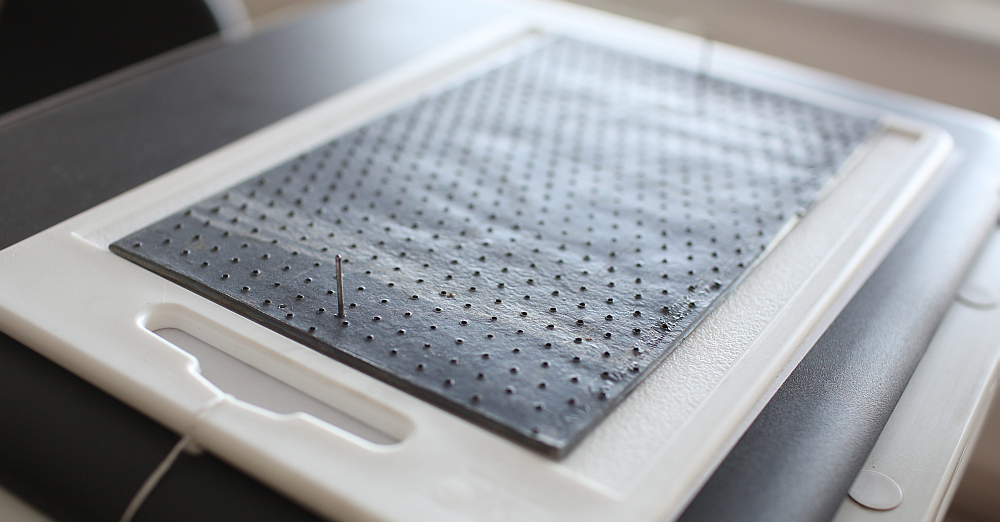 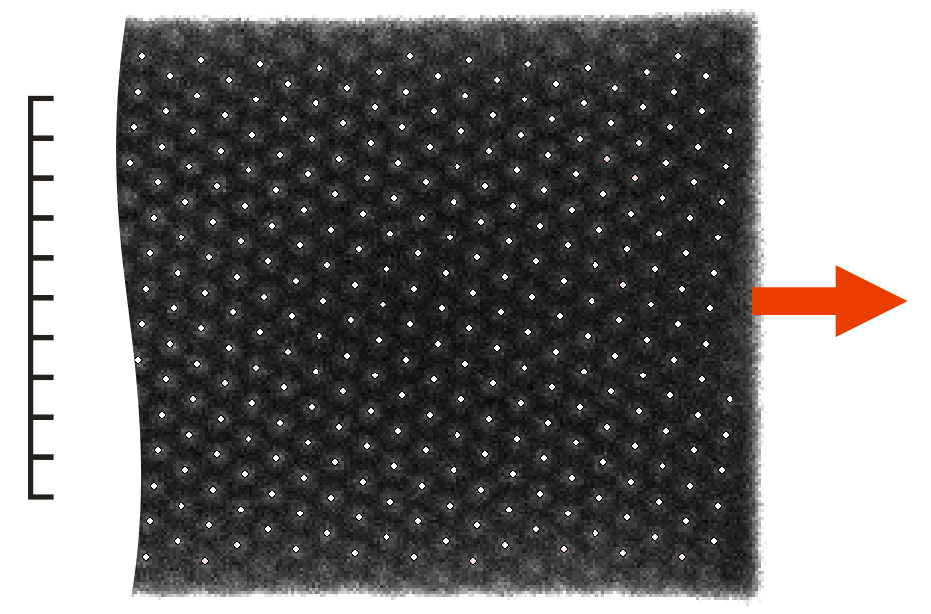 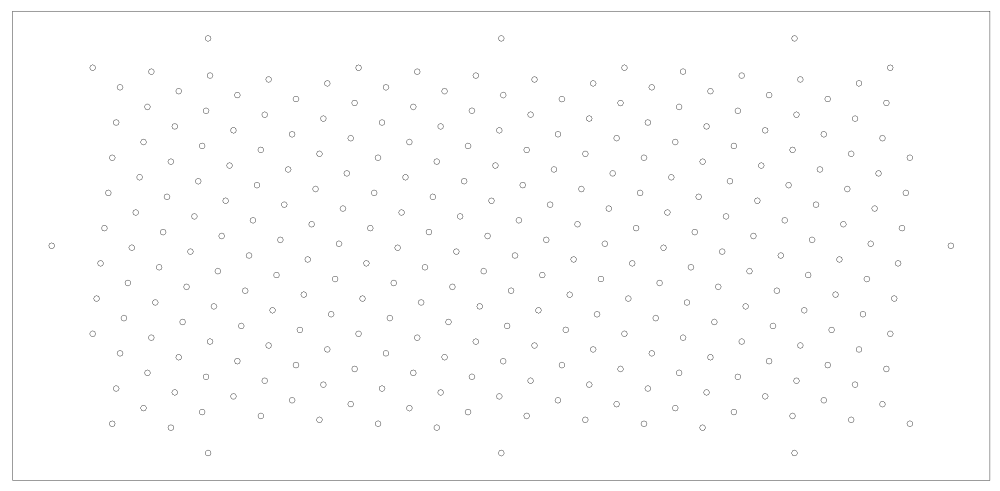 1 cm
GRATEr = Gamma Resolution Amplification Translatory Extender

pohybujúci sa parallel hole kolimátor s malými dierami, širokými septami
a v spojení s tradičným parallel hole kolimátorom gamakamery aj malou hrúbkou
Princíp a prvý vzorový výstup
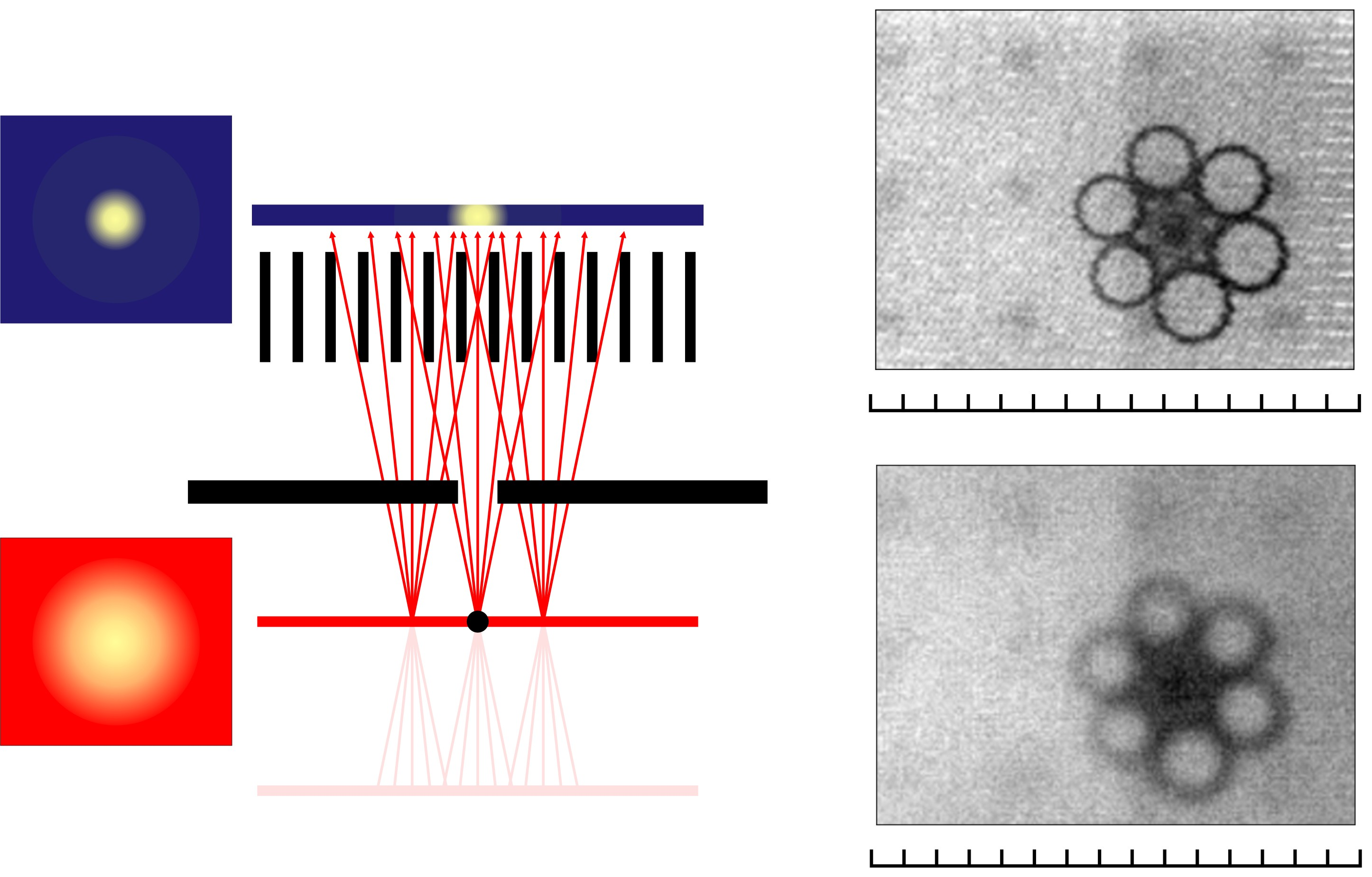 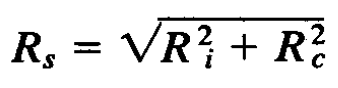 GRATEr + LEHR
LEHR
Prvý „klinický“
prototyp 

pokrýva celú šírku 
zorného poľa 
gamakamery
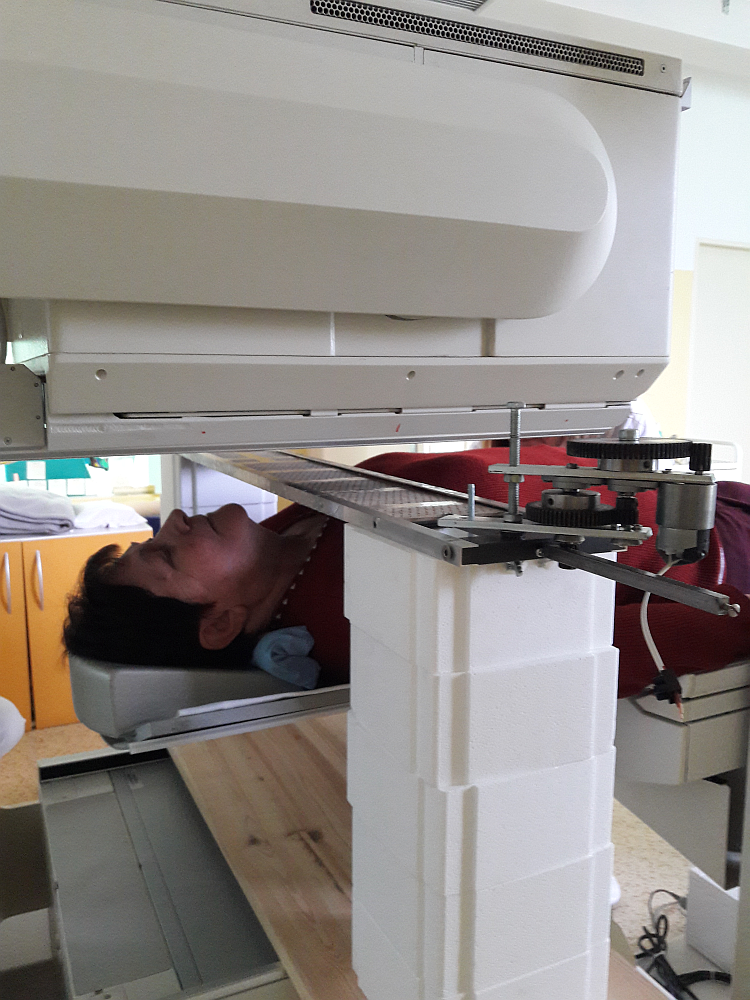 počas 14 minút 
prejde kolimátor
celú plochu pričom
získa navzorkovaný
signál z „pixelov“
veľkých 1x1 mm

za 28 minút
prejde tú istú
plochu dvakrát
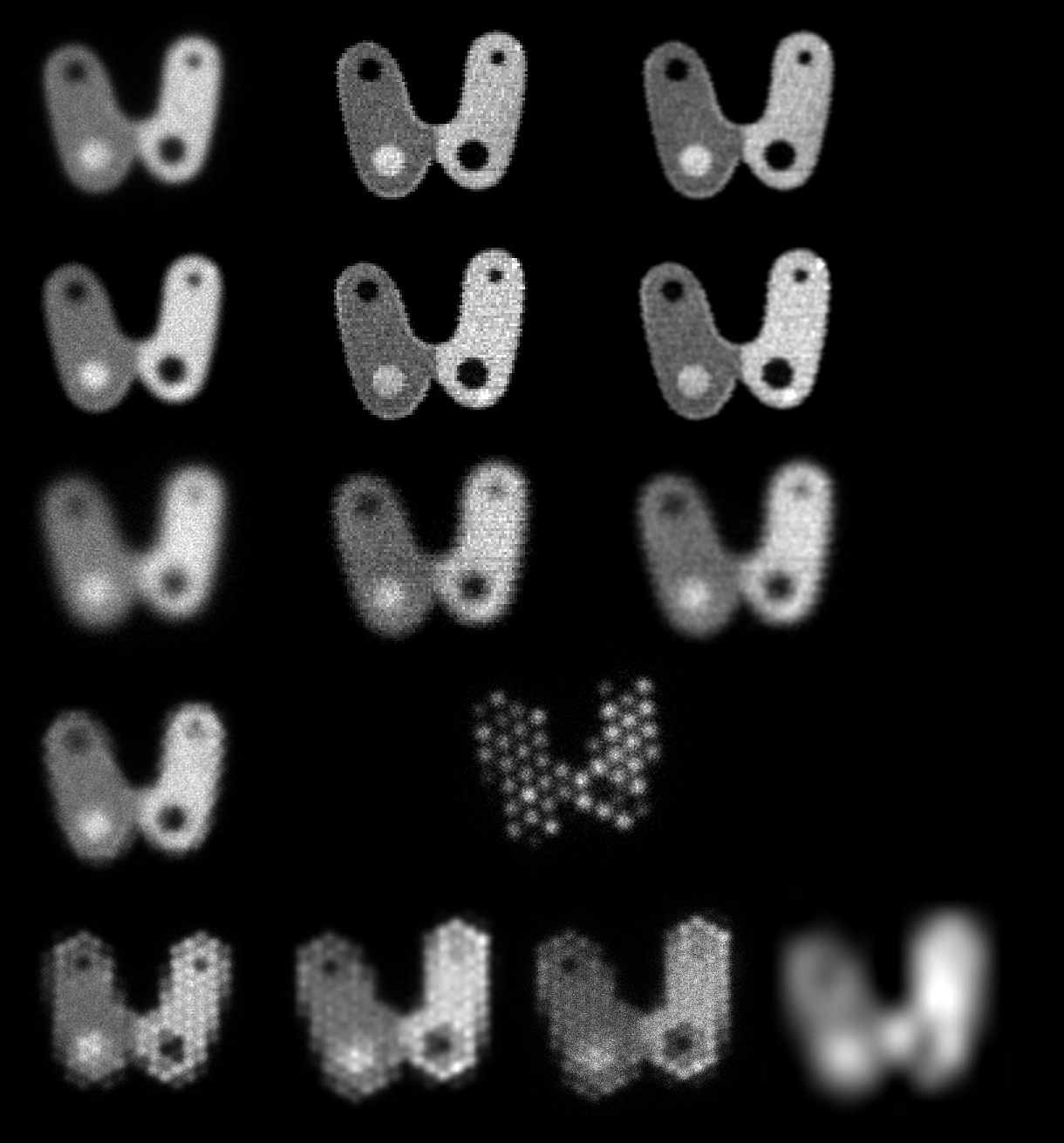 Fantómovémerania I.
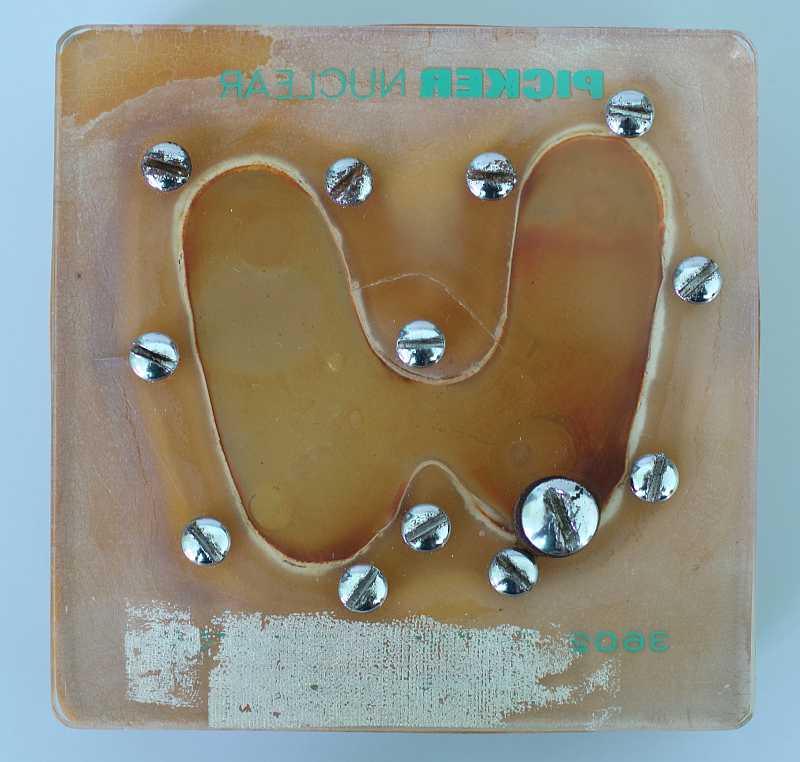 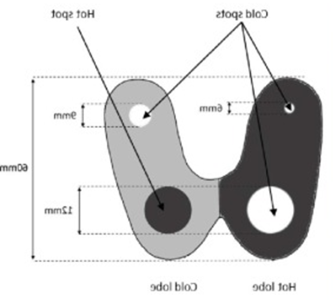 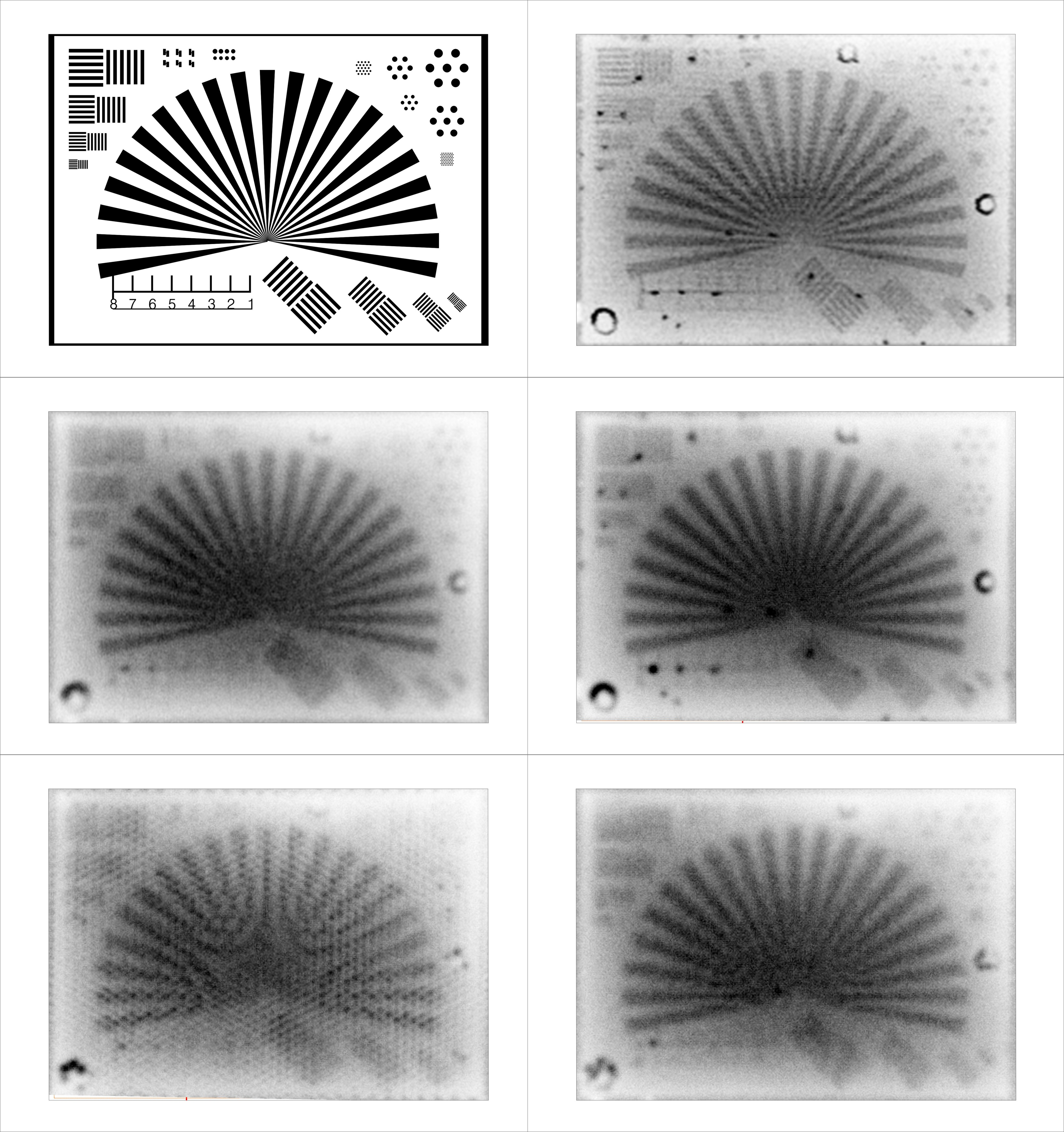 Fantómovémerania II.
GRATEr + LEHR
Fantóm - templát
LEAP
LEHR
HE
MELP
Scintimamografické fantómy (dynamické)
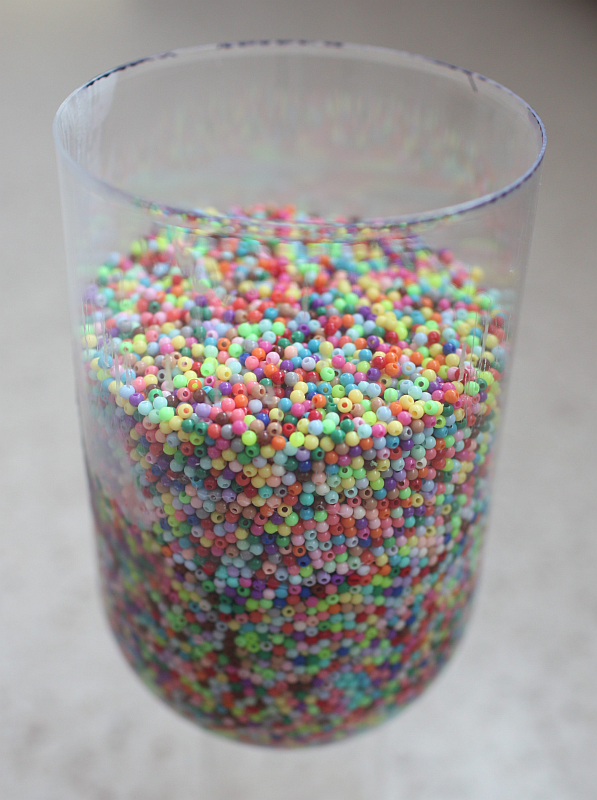 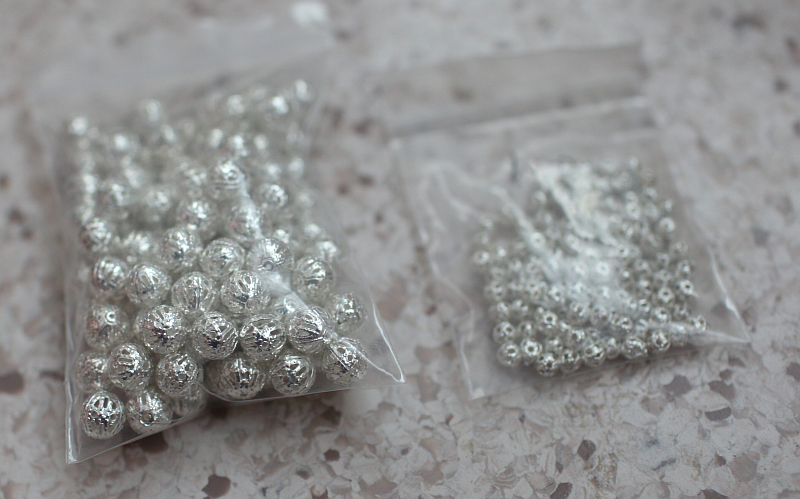 Výhody
Prakticky neobmedzené rozlíšenie (na úkor senzitivity)

V terajšej klinickej verzii odpadá nutnosť výmeny kolimátora pri snímaní s GRATErom

V porovnaní s PINHOLE kolimáciou GRATEr nedeformuje perspektívu a nestráca 
senzitivitu so vzdialenosťou od objektu

Umožňuje exotické kombinácie s novými typmi kolimátorov, ktoré bude možné
ľahšie vyvíjať a aj jednoduchšie dostať do praxe

„Digital ready“
Nevýhody a limity
Moiré pri kombinácii s iným 
kolimátorom (bez špeciálnej
kalibrácie) alebo vzdialenosti
dier menšej ako systémové
rozlíšenie sústavy pod GRATERom
Nízka senzitivita znamená dlhšie trvajúce a tým
pádom horšie tolerované vyšetrenia s väčšou 
pravdepodobnosťou pohybových artefaktov 
alebo potrebu aplikovať vyššiu aktivitu 
rádiofarmaka
Tradičná SPECT nahrávka je vďaka dlhému snímaniu
planárneho záznamu a vlastnému pohybu kolimátora 
prakticky nerealizovateľná
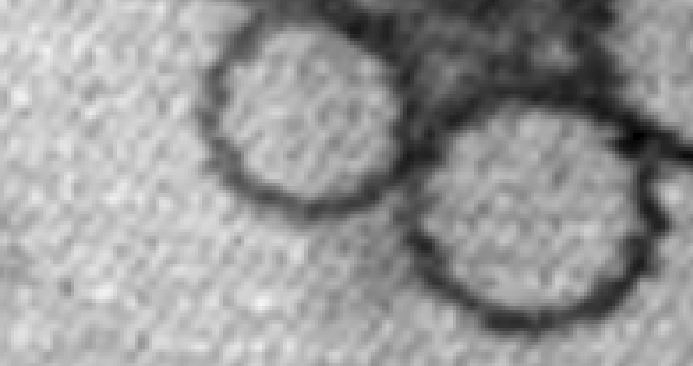 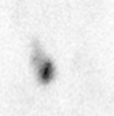 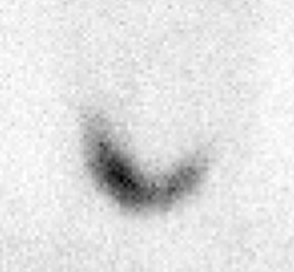 Klinické výstupy
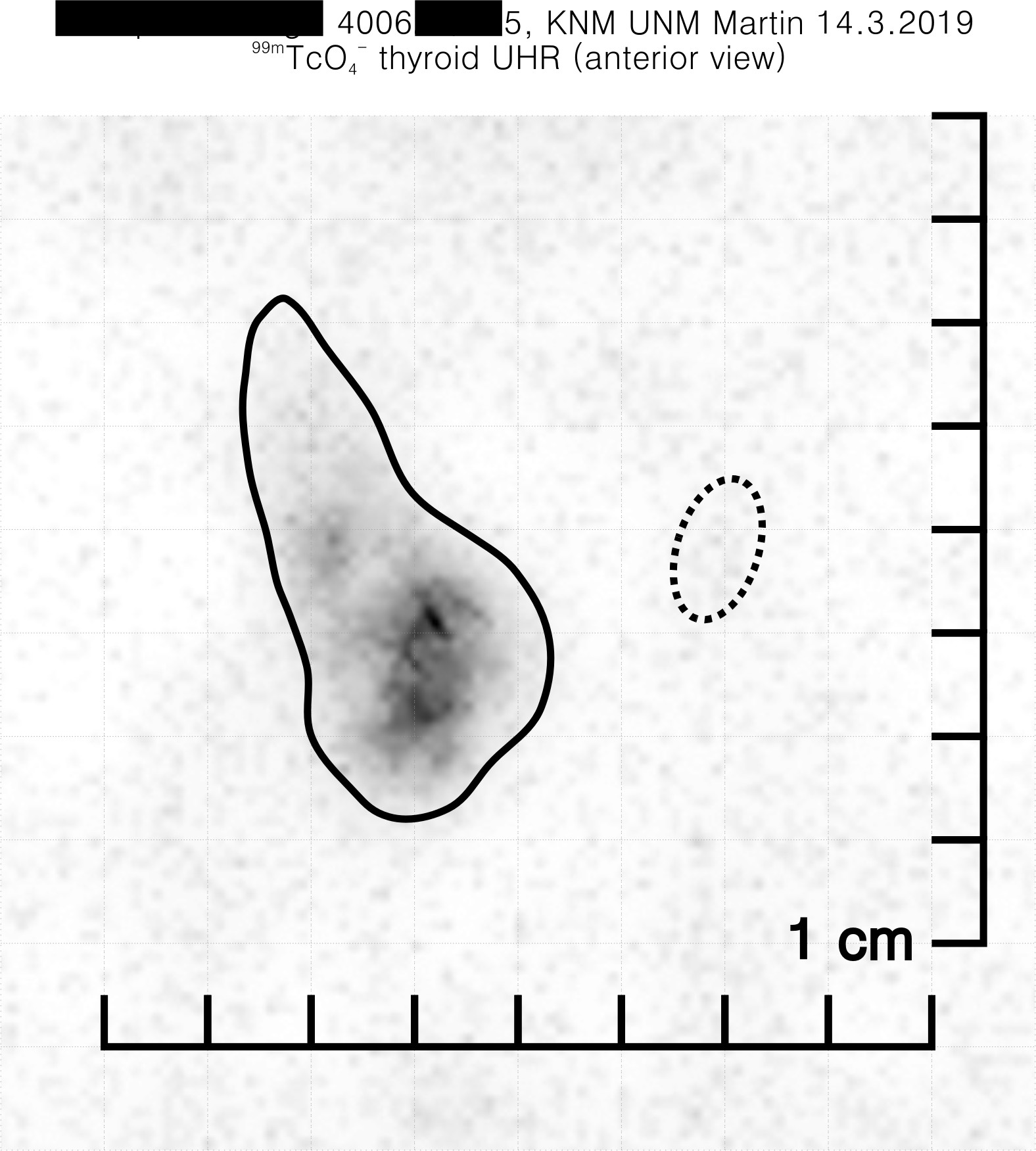 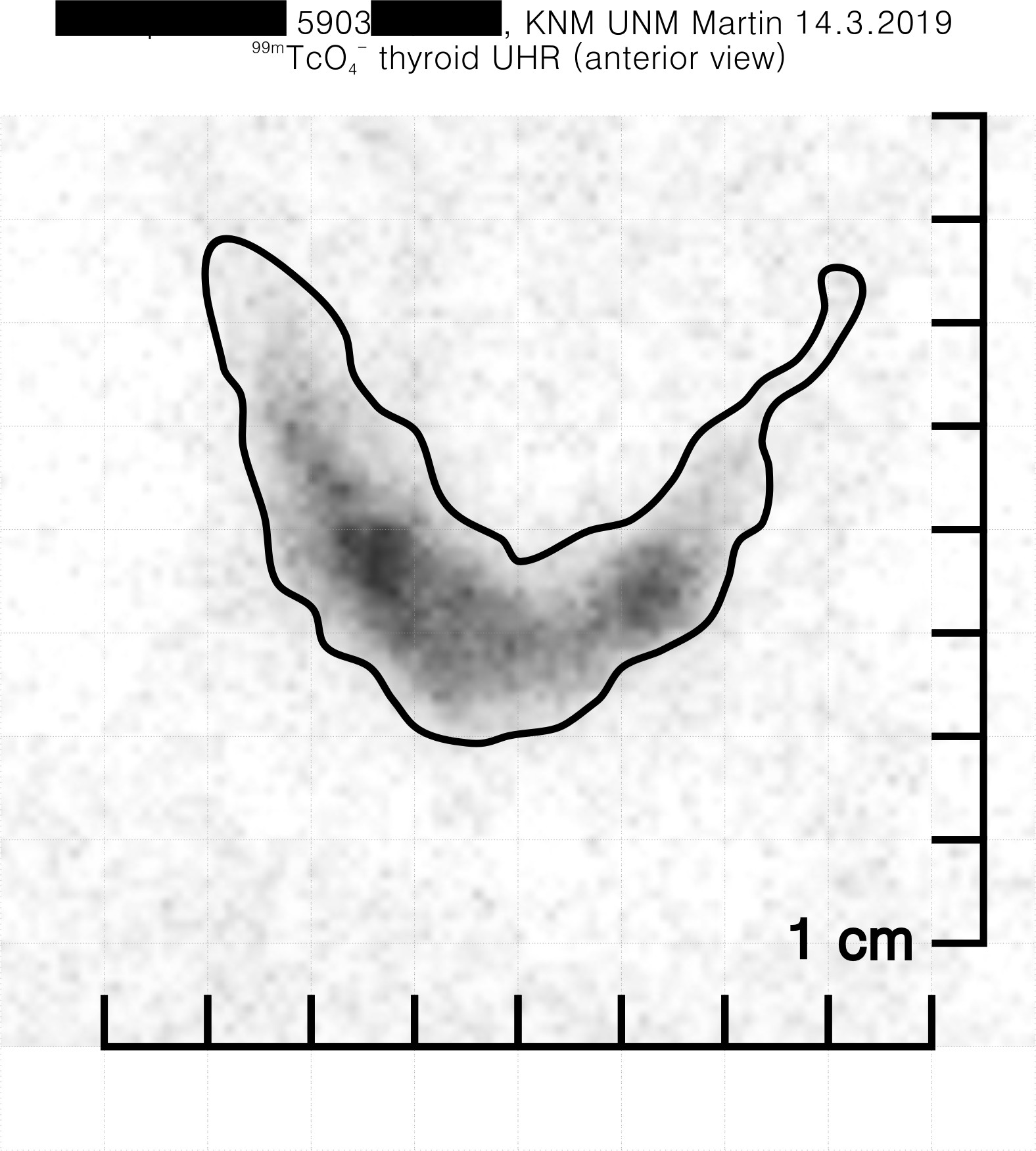 79-ročný muž s hypotyreózou po hemityreoidektómii
a progresiou USG nodulárnych lézií
60-ročný muž s hypotyreózou po ERT krku kvôli ca tonzily 
vľavo, nodózna prestavba reziduálneho tkaniva šž
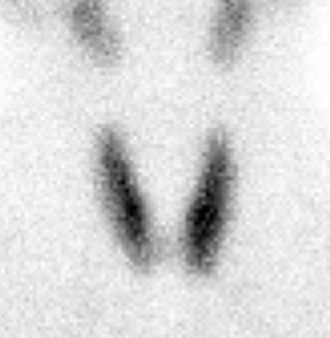 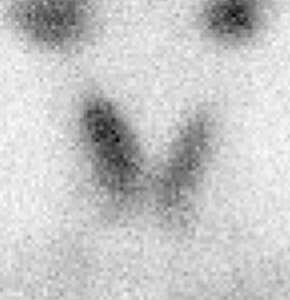 Klinické výstupy
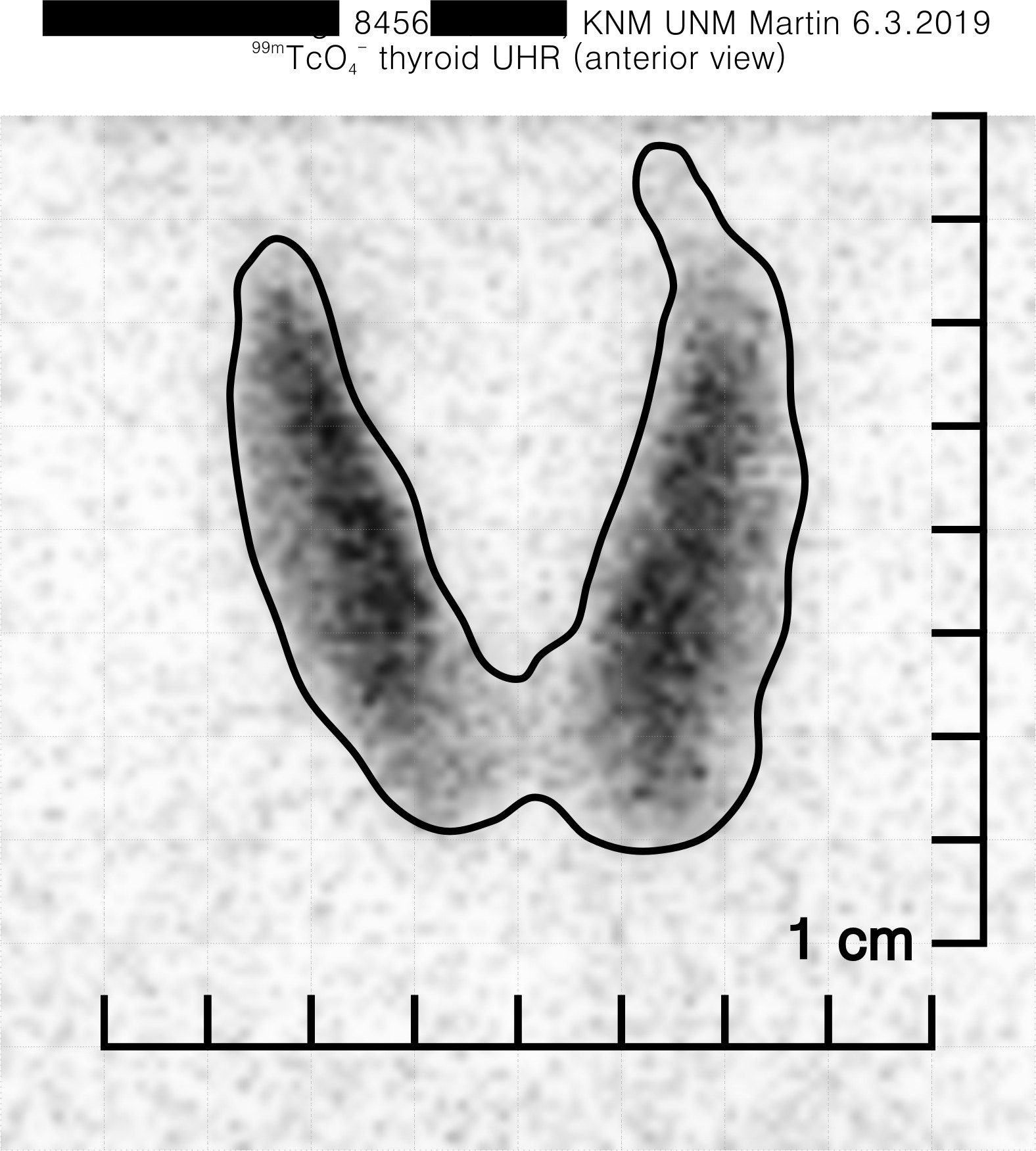 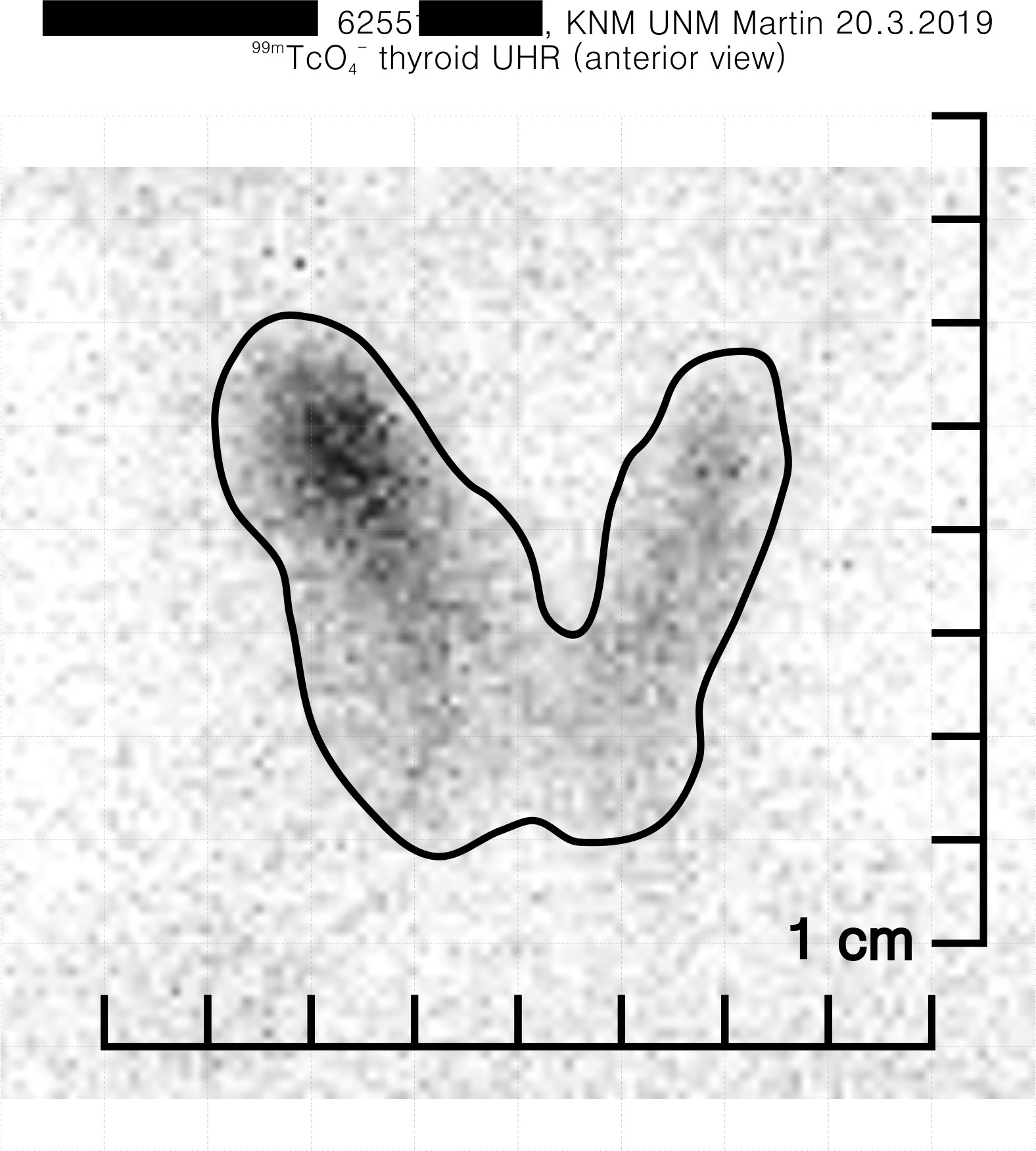 34-ročná žena s nodozitou ľavého laloka
a opakovane nereprezentatívnymi PAB
46-ročná žena s cysticky zmeneným susp. adenómom
v hornom póle pravého laloka podľa USG
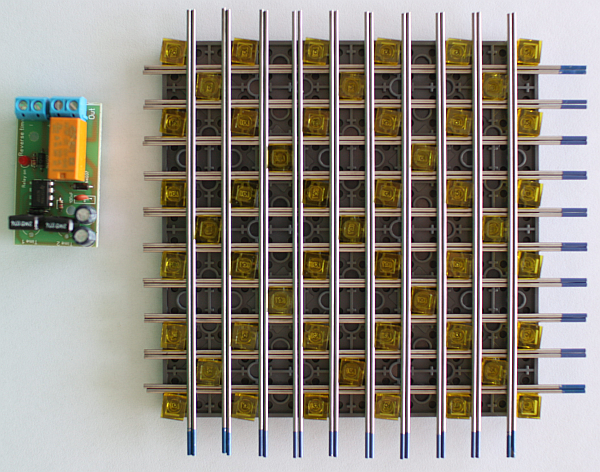 GRATEr – vývoj
zmenšenie dosky takmer na veľkosť FOV (iba o 1 dieru naviac v x- aj y-ovej osi)
a pohybovanie 2 motormi
využitie wolfrámových elektród na modeláciu štvorcových dier ľubovoľného rozmeru
a minimalizáciu vnútornej (rozptylovej) plochy každej diery
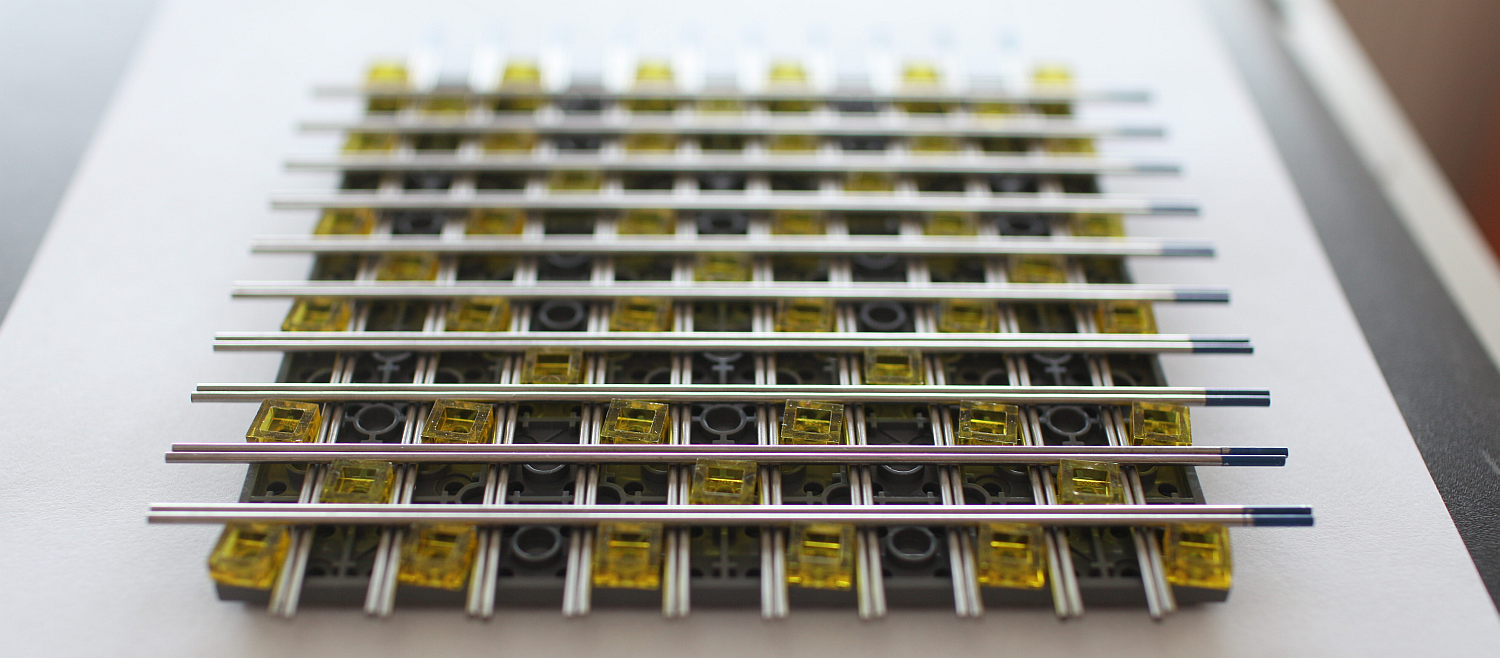 rekonštrukcia finálneho obrazu so zapojením sumárneho aditívneho scintigramu
a apriori informácií o PSF na presnejšiu kvantifikáciu a odstránenie elektronického
šumu kamery
GRATEr – budúcnosť (aj paraklinická)
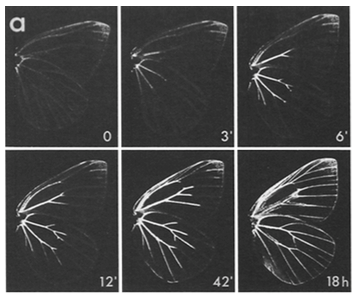 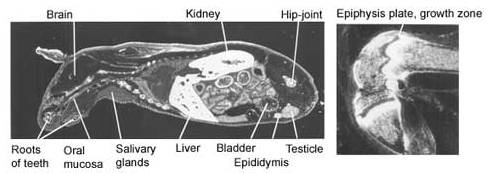 Seo 1994
digitálna autorádiografia
Wasserthal 1983
in vivo zobrazovanie
metabolizmu hmyzu
a iných malých organizmov
Aditívny SPECT 
s limitovaným FOV?
Riešenie forward problému na overenie spoľahlivosti 
MR modifikovaných SPECT-CT záznamov s jódom 123I pomocou Monte Carlo simulátora
H. Poláček, J. Trnka, T. Makúchová

Konference radiologické fyziky 
Harrachov 16.-18. 4. 2019
„forward“ vs „inverse“ problém
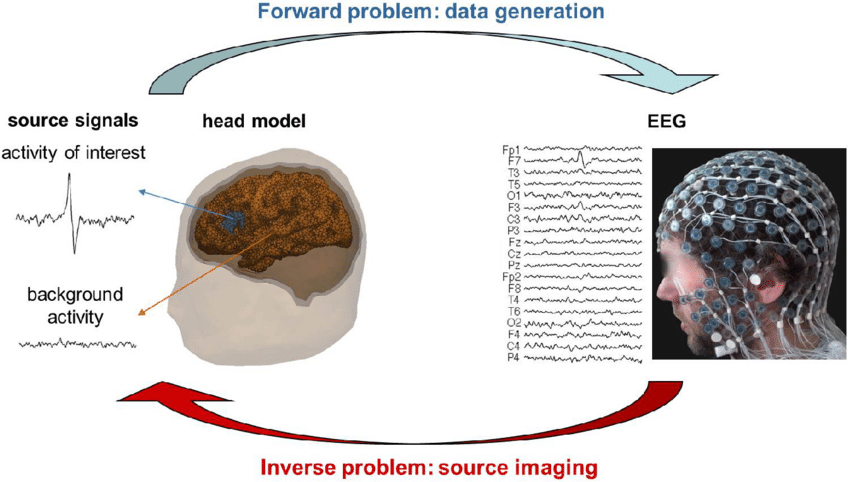 Becker 2014
„forward“ problém
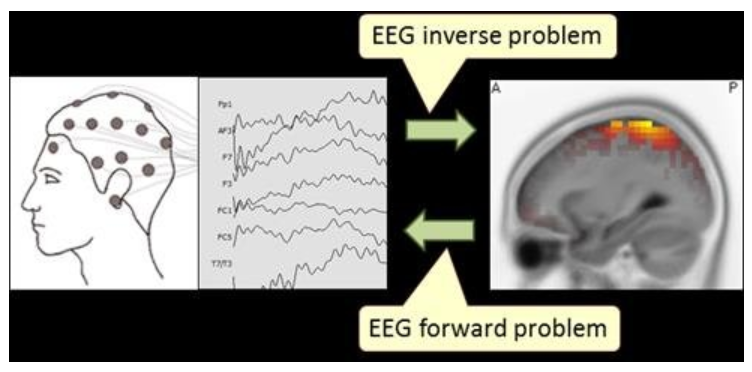 Majkowski et al. 2016
„forward“ problém
validation?  (skúška správnosti/
overenie spoľahlivosti modelu)
„realistic mapping/
source imaging“

(využitie MRI a samozrejme CT)
Kvantifikace scintigrafického zobrazení dopaminových transportérů s využitím MRI 
Jiří Trnka  Nitrianske dni nukleárnej medicíny 30. 11. 2018
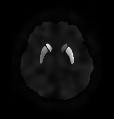 Dáta na validáciu
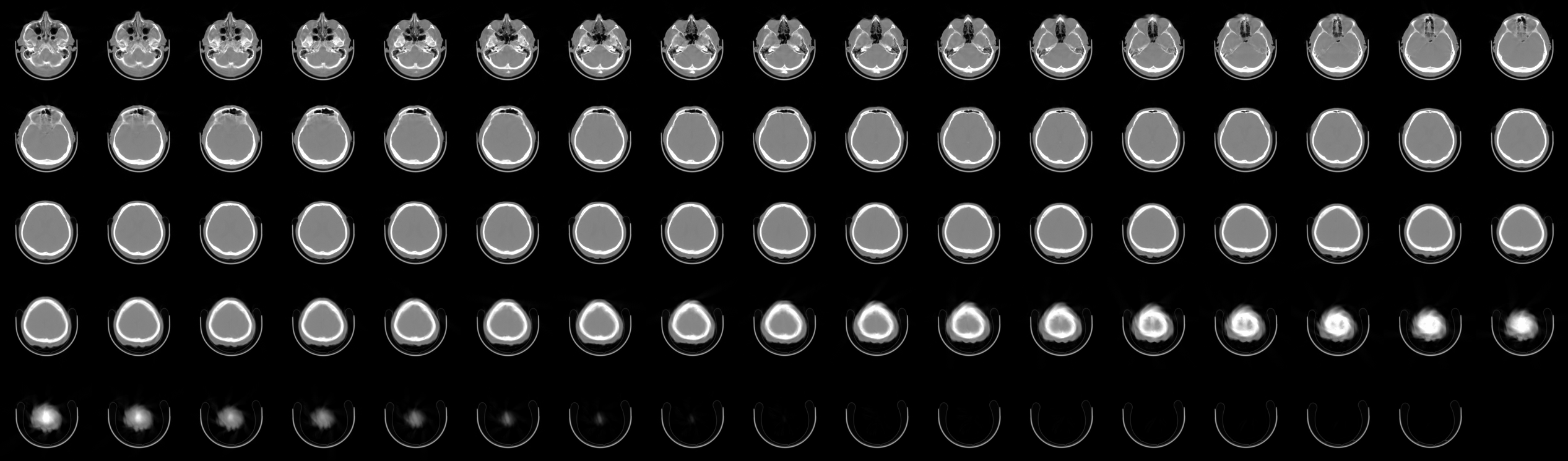 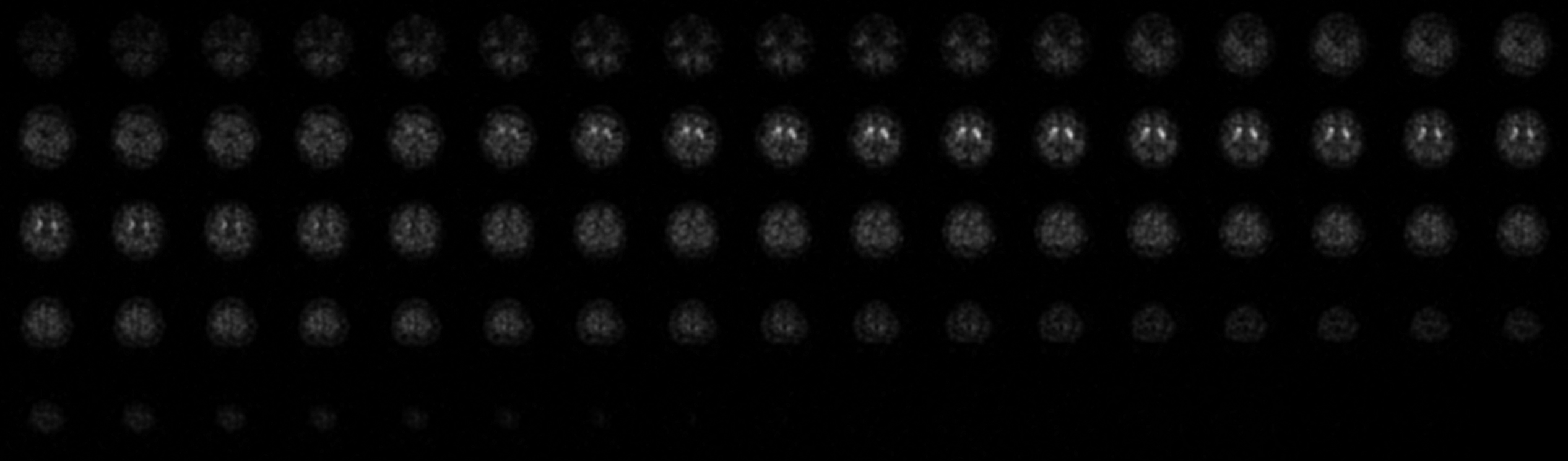 Overenie spoľahlivosti inverzného riešenia (otázky/ciele validácie)
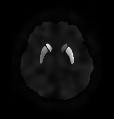 pacient
SPECT/CT nahrávka
Monte Carlo simulácia
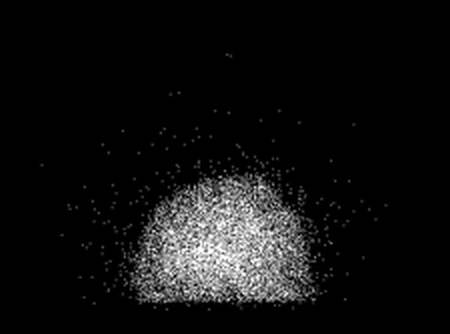 ?
=
SPECT/CT rekonštrukcia s využitím toho istého klinického softvéru
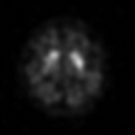 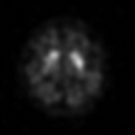 ?
=
Monte Carlo simulátor
home-made (Delphi 7, 2014-2015), optimalizovaný na výkon, presnosť a prax
priamo nesimuluje rozptyl (iba absorbciu)
vektorovo definované lúče analyzuje a ukladá vo „vlnách“ pri ich prechode tomografickými vrstvami    s takmer ľubovoľne definovanými rozmerovými          a atenuačnými parametrami
umožňuje farebne odlíšiť lúče a jednoducho meniť parametre kolimátora gamakamery
Monte Carlo simulátor
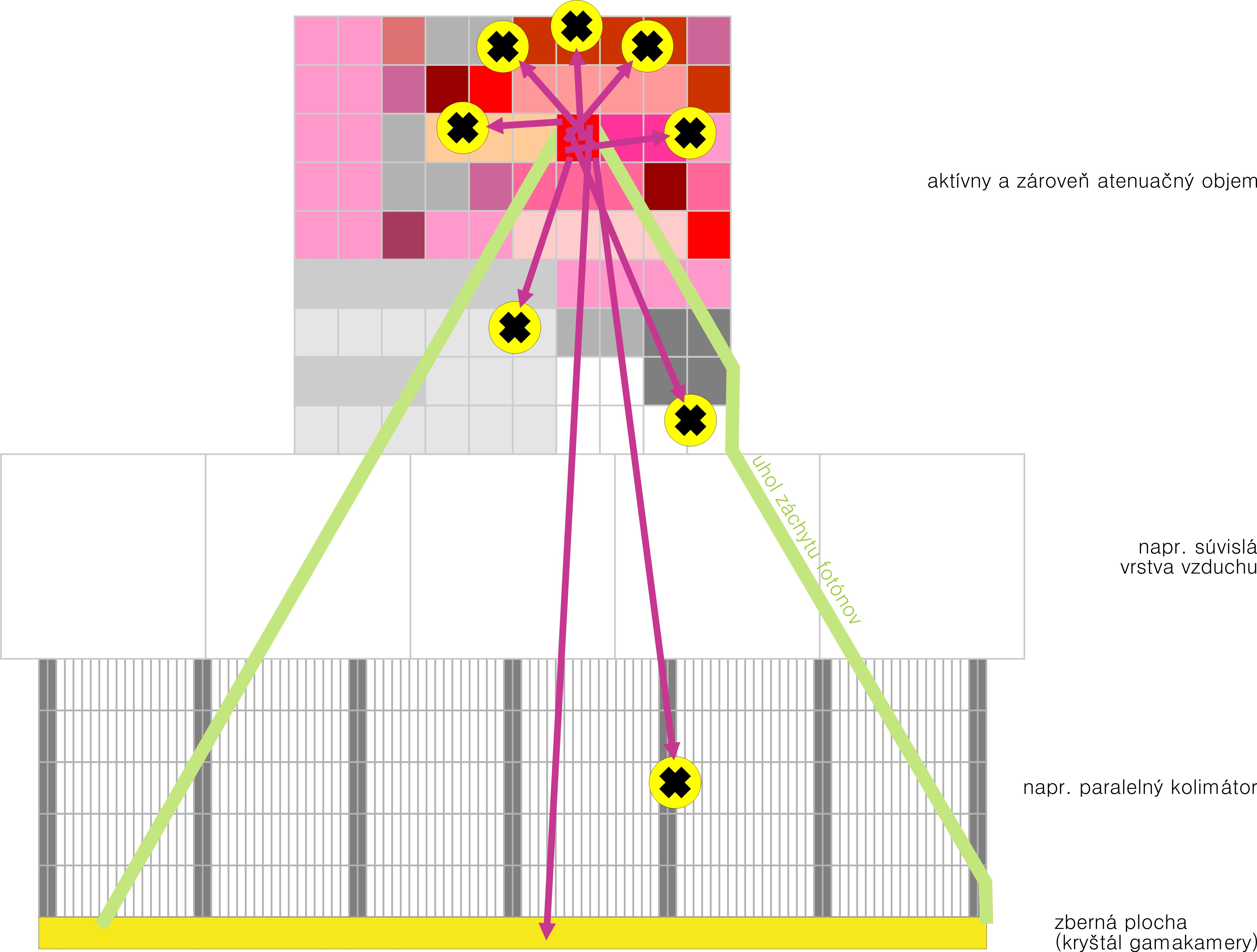 Problémy MC simulácie 123I - spektrá
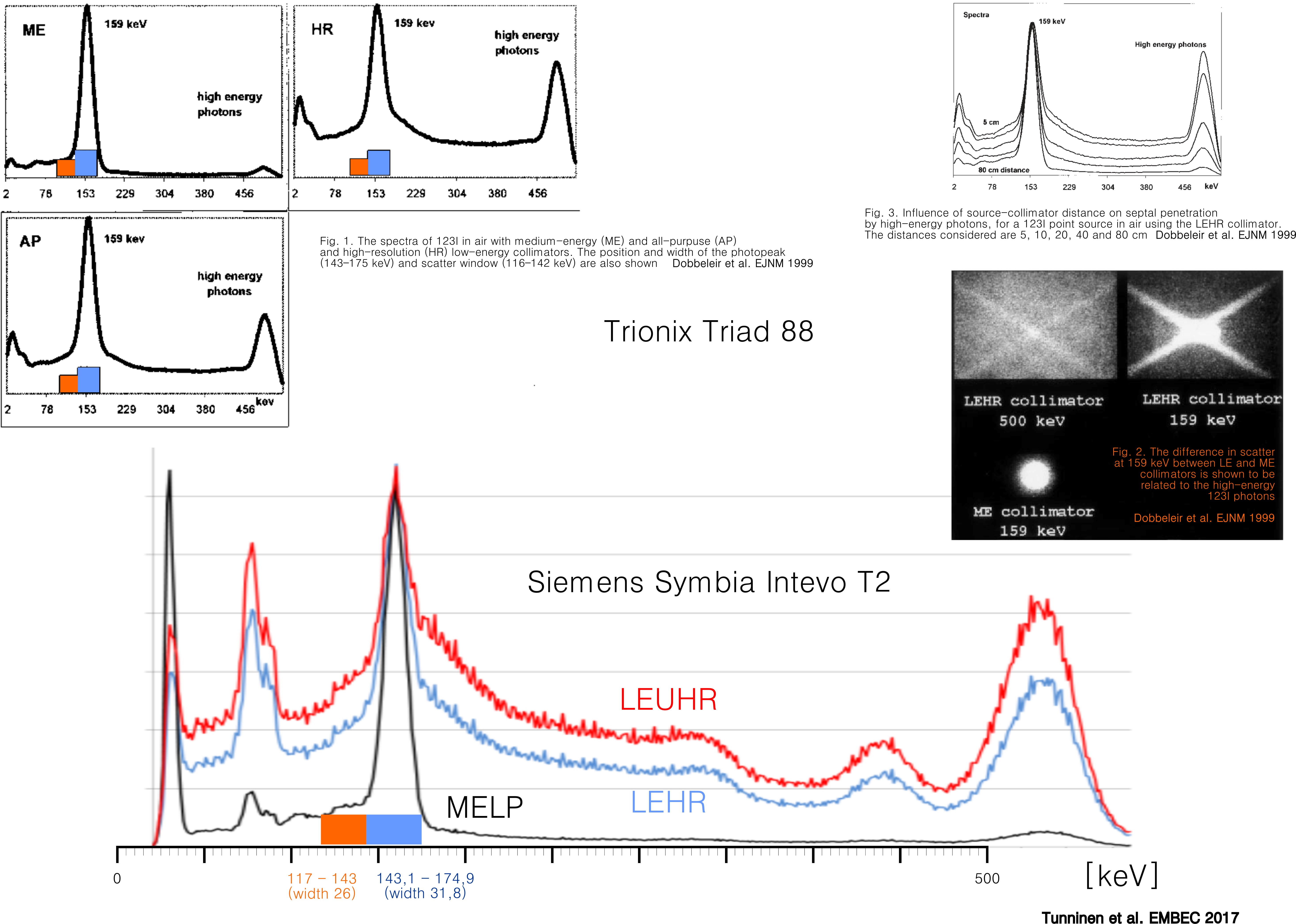 Problémy MC simulácie 123I - PSF
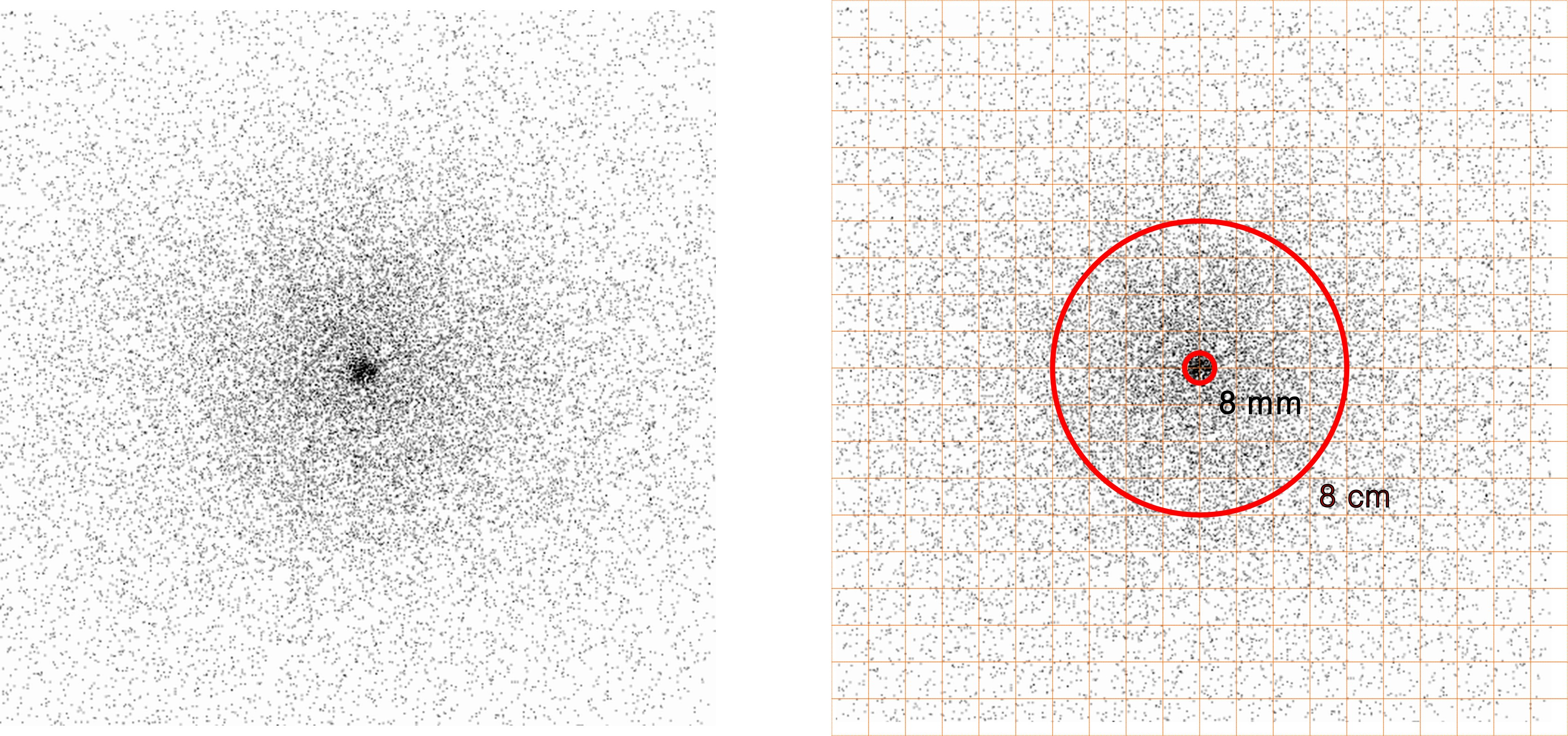 Obraz lúča s priemerom < 1mm odtieneného 6 mm wolfrámovými stenami
(na kryštáli, 159 keV +/- 15%)
Problémy MC simulácie 123I – penetrácia sept
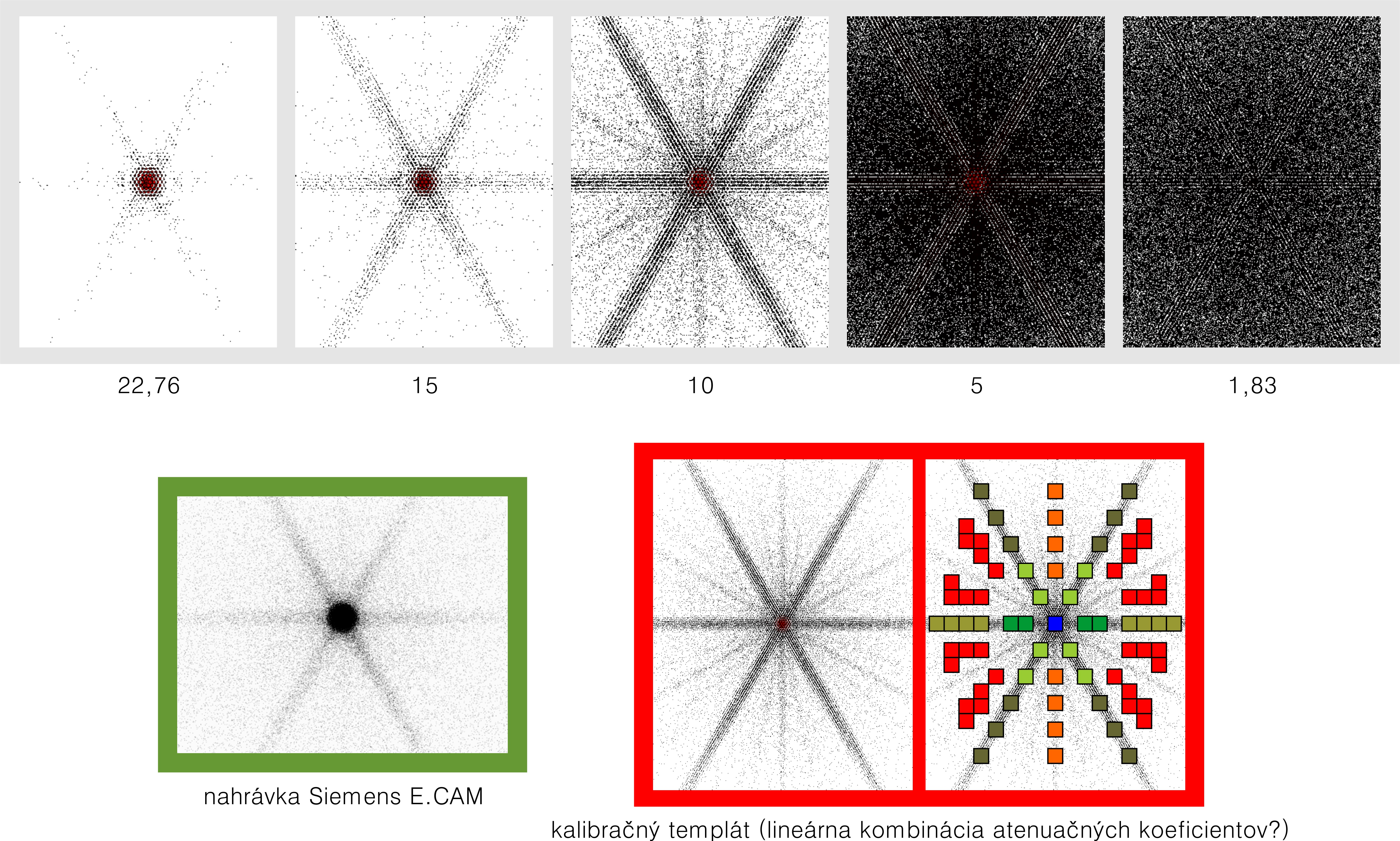 čísla udávajú zvolený atenuačný koeficient materiálu kolimátora
Atenuácia v materiáli kolimátora
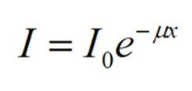 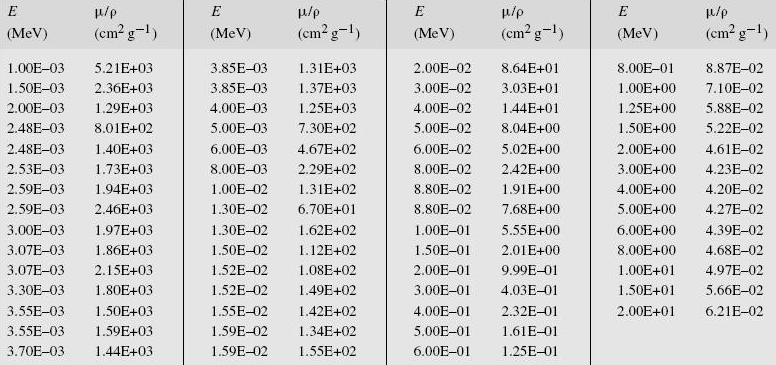 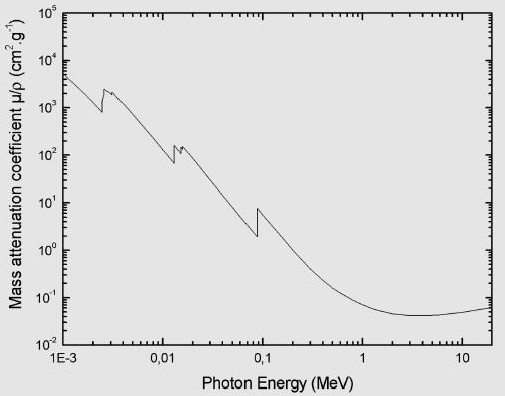 pri jóde 123I je potrebné zohľadniť
atenuačné koeficienty v intervale
približne 1,5..50
Problémy MC simulácie – kvalita dát
Problémy MC simulácie – množstvo dát
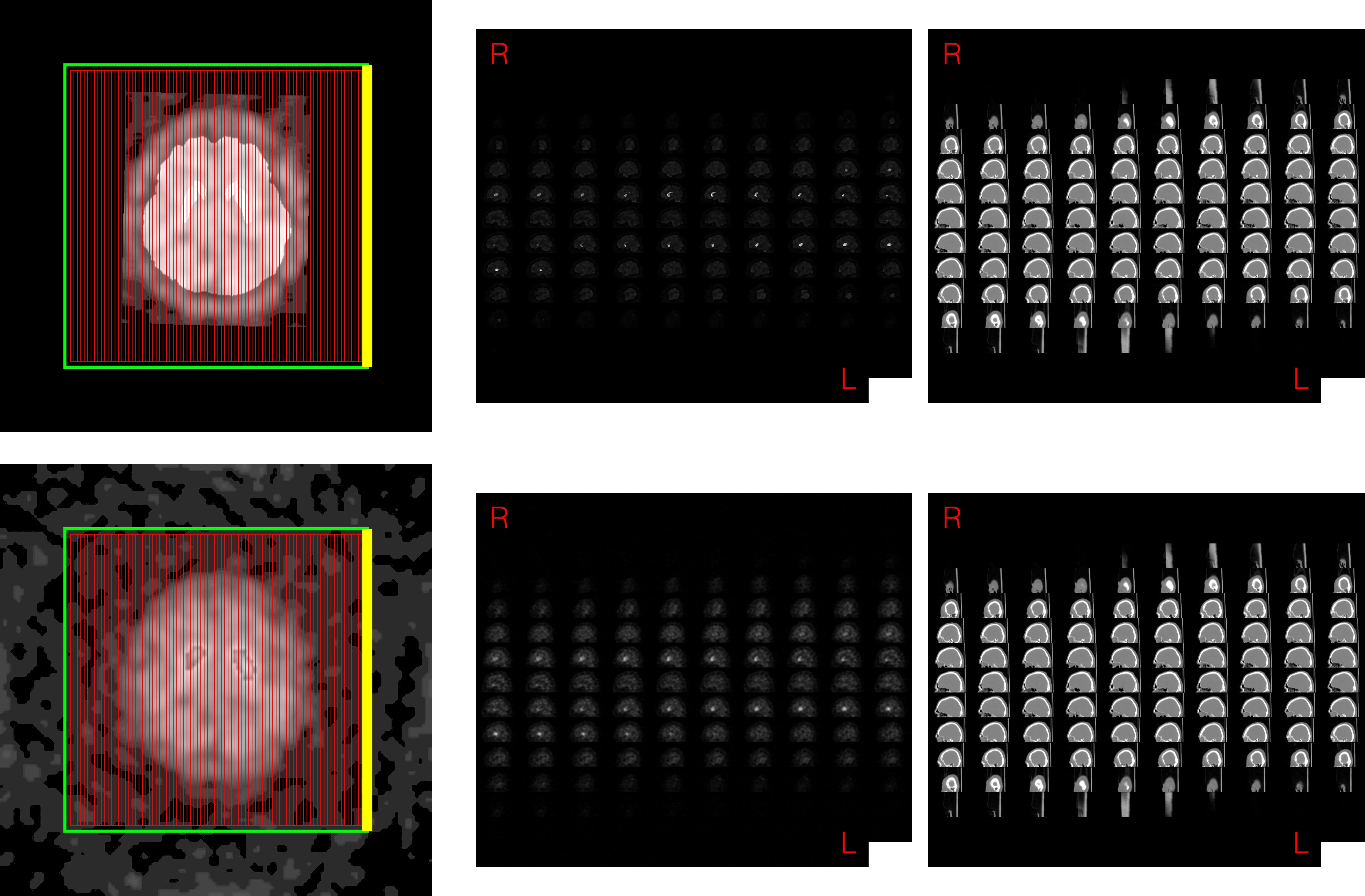 Problémy MC simulácie – množstvo dát (452 súborov na 1 planárnu projekciu)
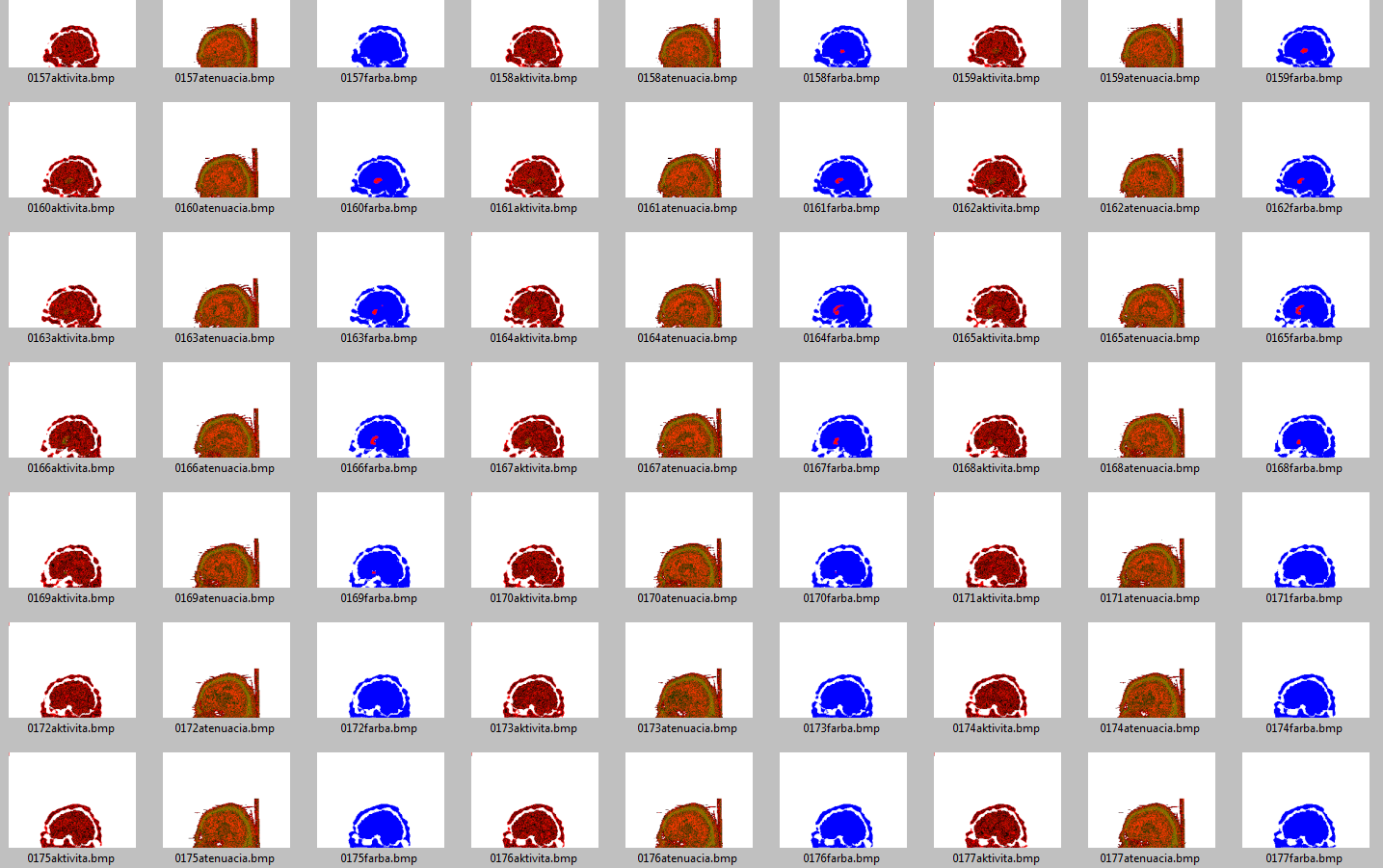 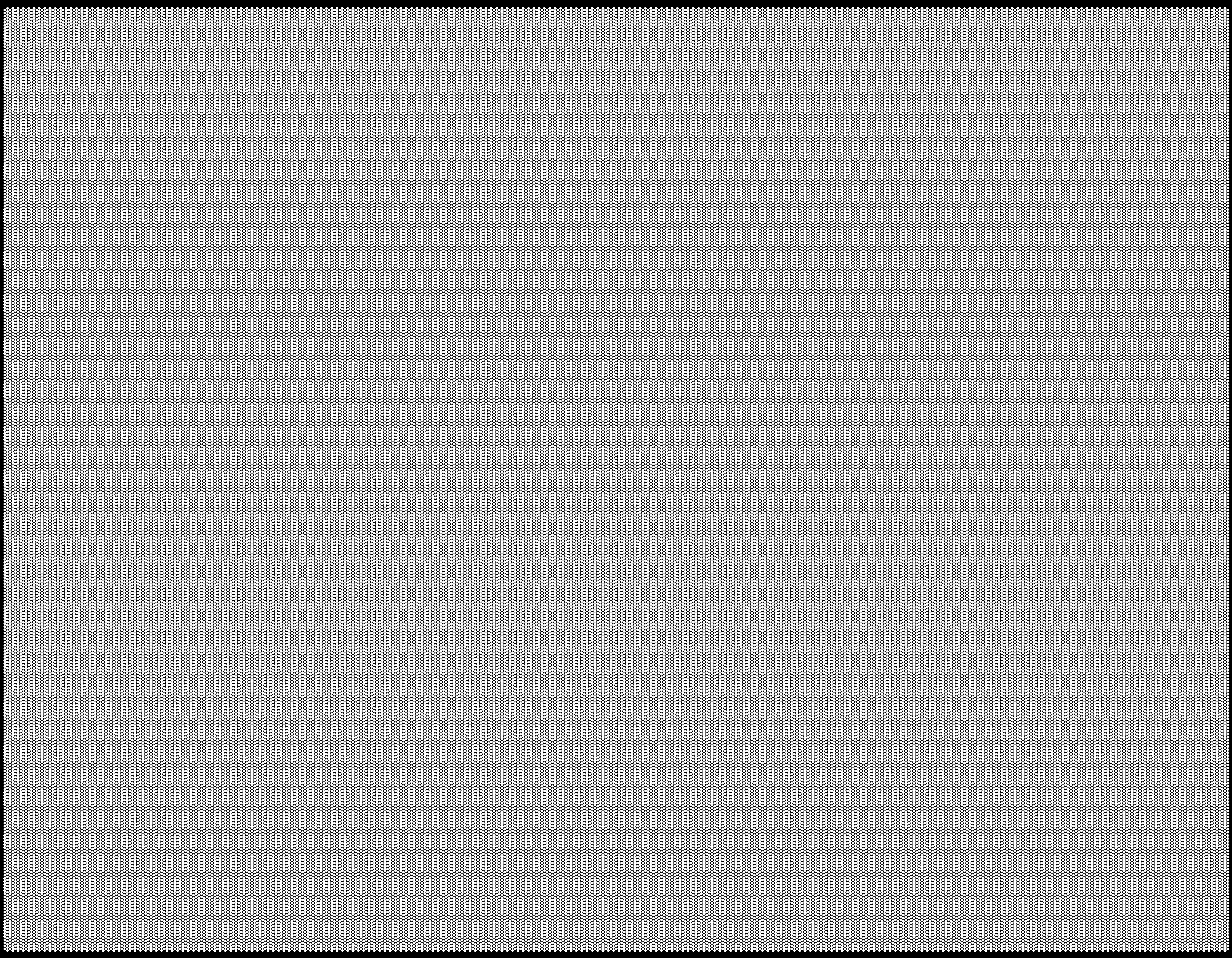 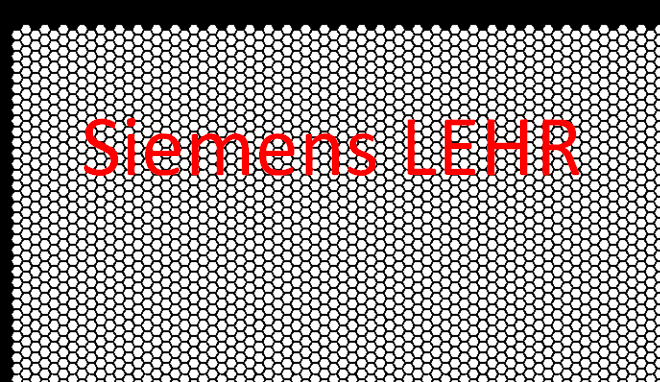 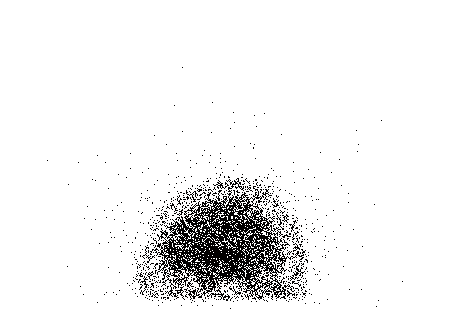 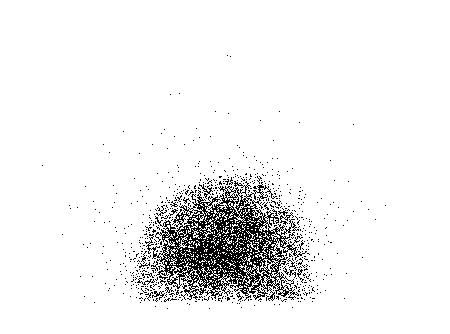 Prvé výsledky – Ide to   (hoci zatiaľ bez PSF)
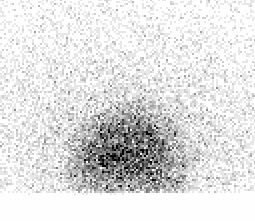 RAW planárna nahrávka 
(fotopík bez rozptylovej 
korekcie)
14K cts
14K cts
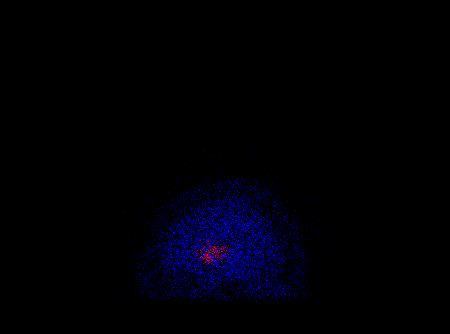 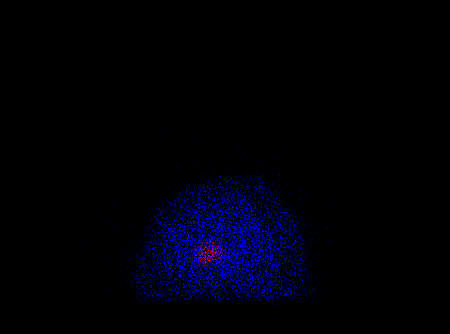 Originálna SPECT/CT rekonštrukcia
(reprojekcia LL – rovnaký uhol)
MR modifikované dáta (LL)
Ukážka behu 1 vlny fotónov pri realistickej 
MC simulácii LL projekcie od najvzdialnejšieho
bodu hlavy (pravé ucho) po kryštál gamakamery
pri nižsom ako reálnom atenuačnom koeficiente
LEHR kolimátora